COE2011-10 : Sharing song via Social Network
1
โปรแกรมแบ่งปันเพลงสู่สังคมออนไลน์ด้วยเสียงเพลงที่ได้ยิน
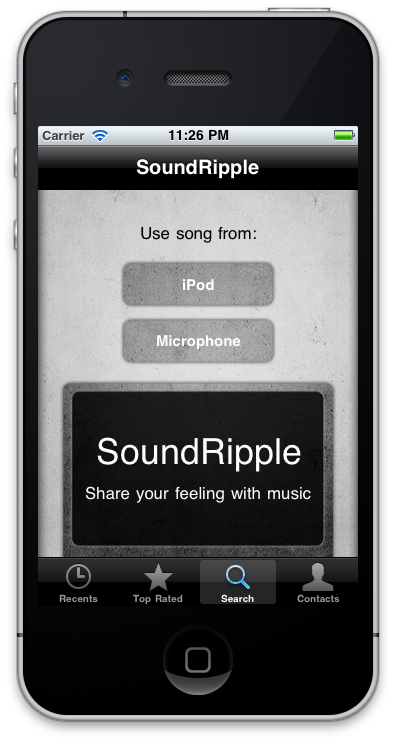 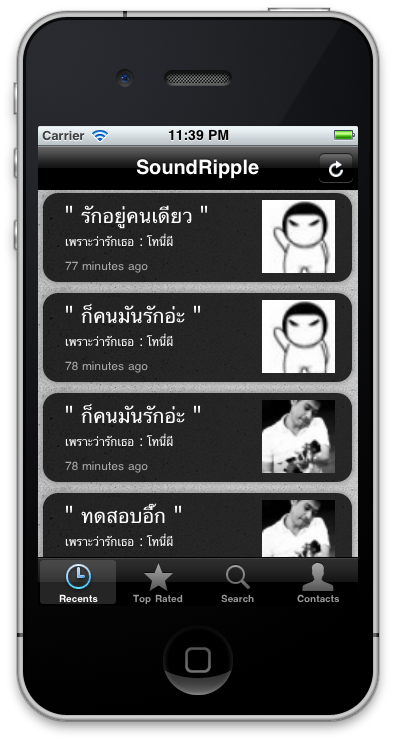 ผู้จัดทำ
นายพงษ์พัฒน์  จันทร์ไทย 513040517-6
นายพีระศักดิ์  อุ่นสากล 513040520-7

อาจารย์ที่ปรึกษา
ผศ.ดร.กานดา  สายแก้ว

ภาควิชาวิศวกรรมคอมพิวเตอร์
คณะวิศวกรรมศาสตร์ มหาวิทยาลัยขอนแก่น
2
หัวข้อที่จะนำเสนอ
Sharing Song Via Social Network คืออะไร
วัตถุประสงค์ของแอปพลิเคชัน
เทคโนโลยีที่ใช้ในการพัฒนา
หลักการทำงานและการใช้งาน
สรุป
3
Sharing Song Via Social Network คืออะไร
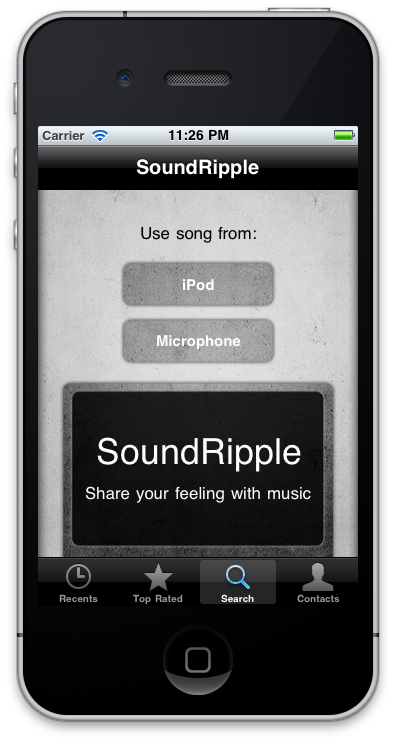 ไอโฟนแอปพลิเคชันที่ช่วยค้นหาข้อมูลเพลงจากเสียงเพลงที่ได้ยิน
สังคมออนไลน์ที่มีการแบ่งปันเพลงพร้อมกับความรู้สึก ความคิดเห็นลงไปกับเพลง
4
วัตถุประสงค์ของโครงการ
เพื่อสร้างแอปพลิเคชันที่สามารถค้นหาข้อมูลเพลงได้จากเสียงเพลงที่ได้ยินและสามารถแบ่งปันไปสู่สังคมออนไลน์ได้
เพื่อสร้างสังคมออนไลน์ใหม่ในกลุ่มผู้รักเสียงเพลง
เพื่อสร้างแหล่งเก็บข้อมูลความรู้สึกหรือความคิดเห็นที่มีต่อเพลง
5
เทคโนโลยีที่ใช้ในการพัฒนา
แอปพลิเคชันบนอุปกรณ์โมบาย
Objective-C Programming Language
Echoprint
เว็บแอปพลิเคชัน
PHP Language
JSON Language
SQL Database
6
เทคโนโลยีที่ใช้ในการพัฒนา
Echoprint API & Library
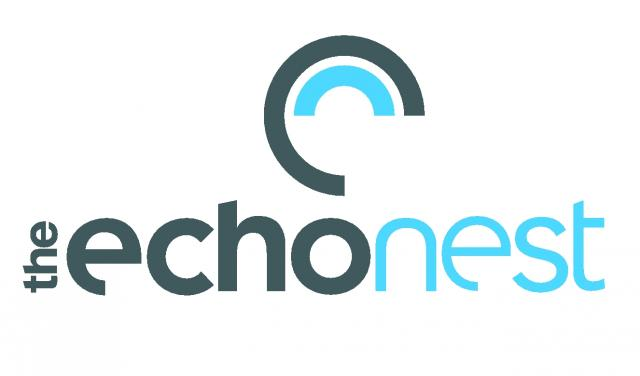 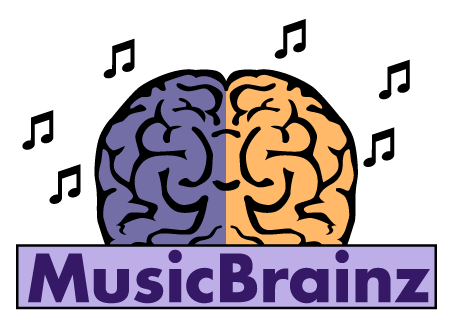 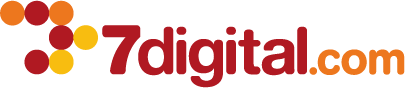 7
หลักการทำงาน
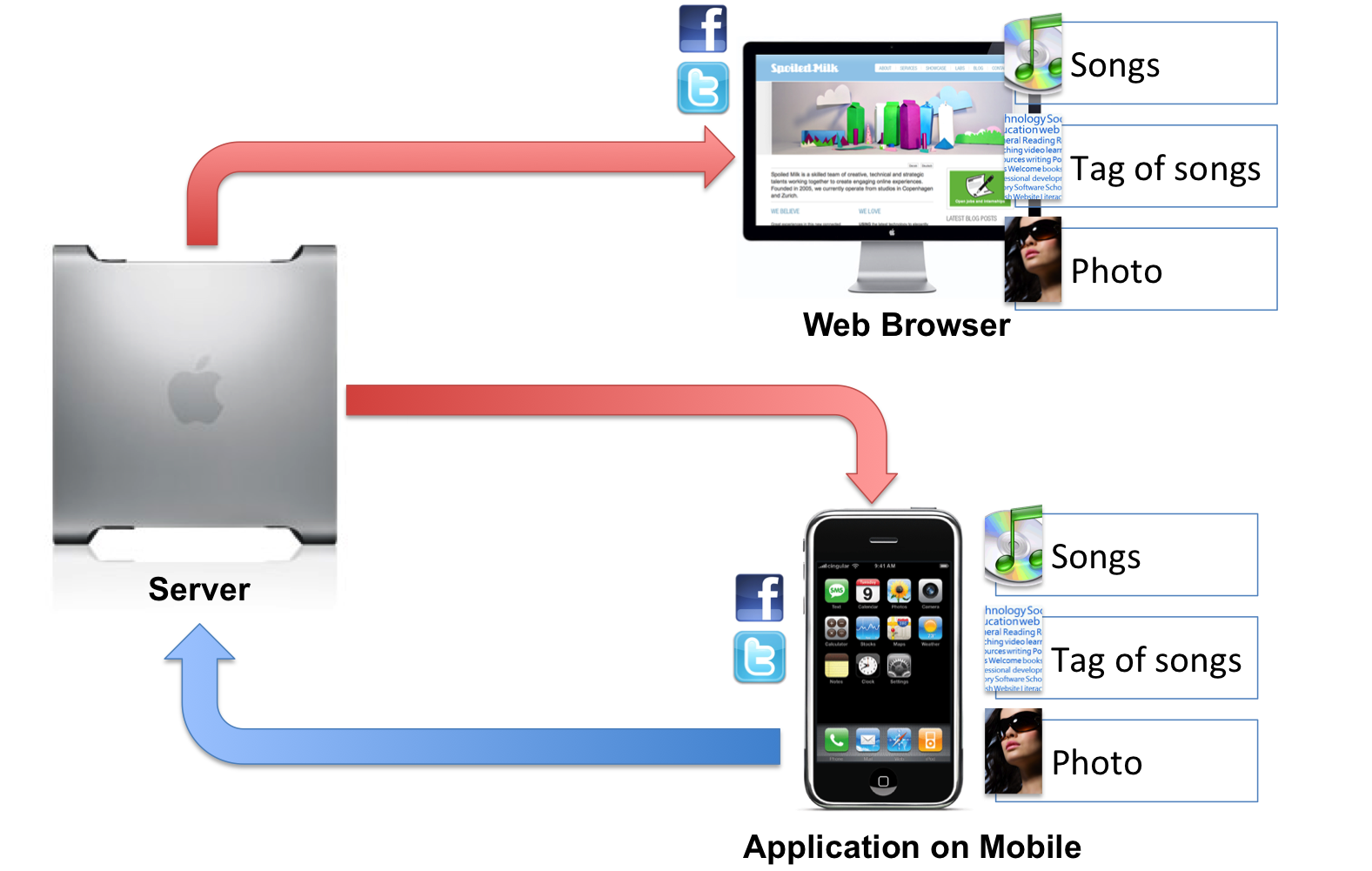 8
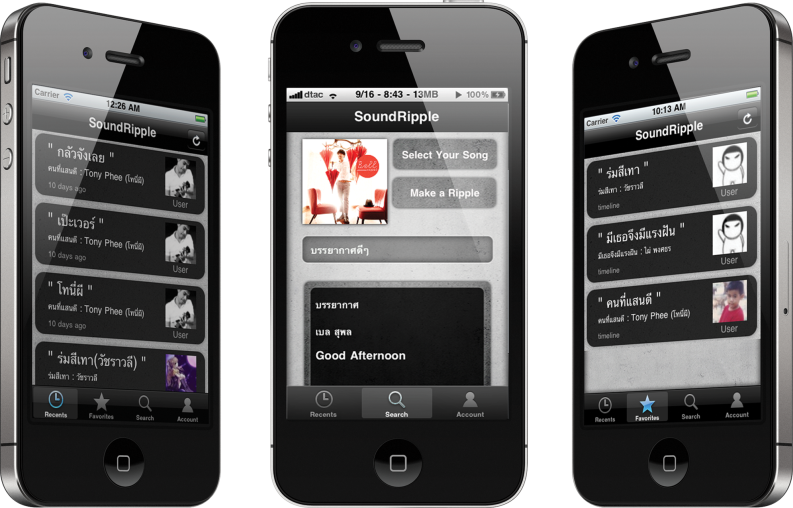 การใช้งานแอปพลิเคชัน
9
การใช้งานแอปพลิเคชัน
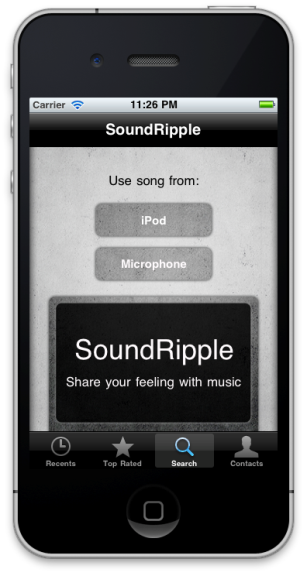 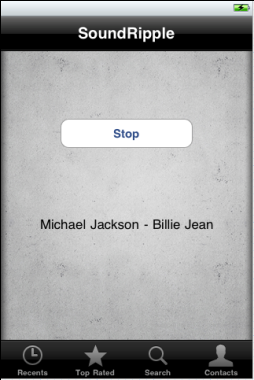 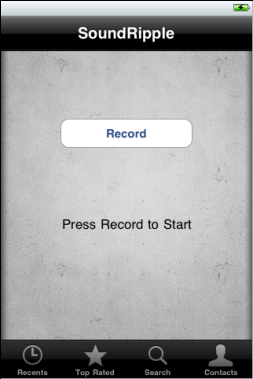 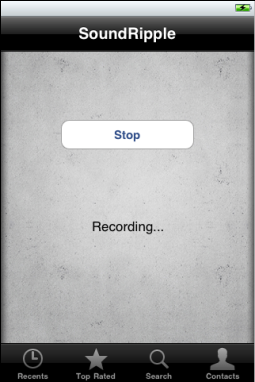 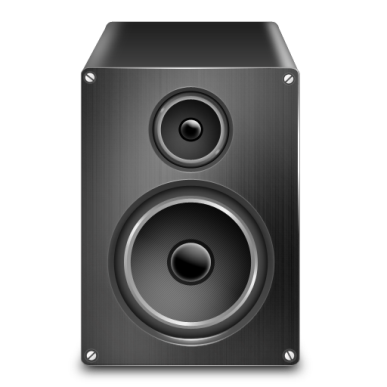 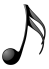 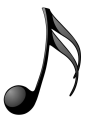 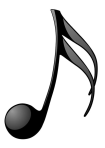 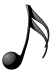 10
การใช้งานแอปพลิเคชัน
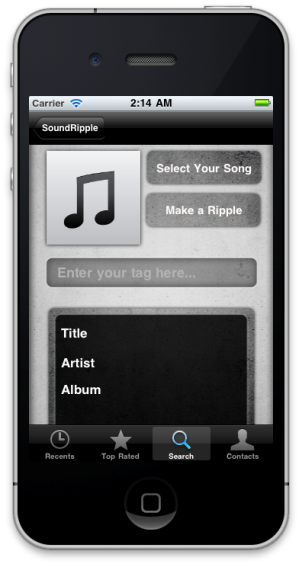 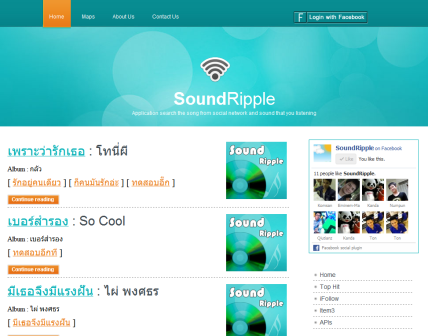 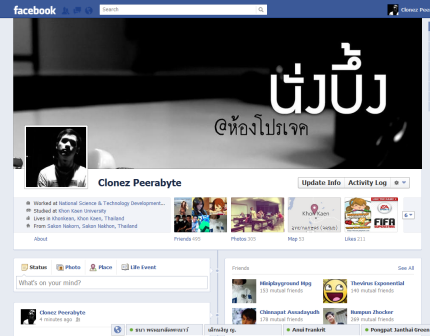 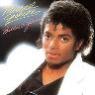 Billie Jean is  not my lover
Billie Jean
Michael Jackson
Billie Jean
11
การใช้งานแอปพลิเคชัน
เว็บแอปพลิเคชัน
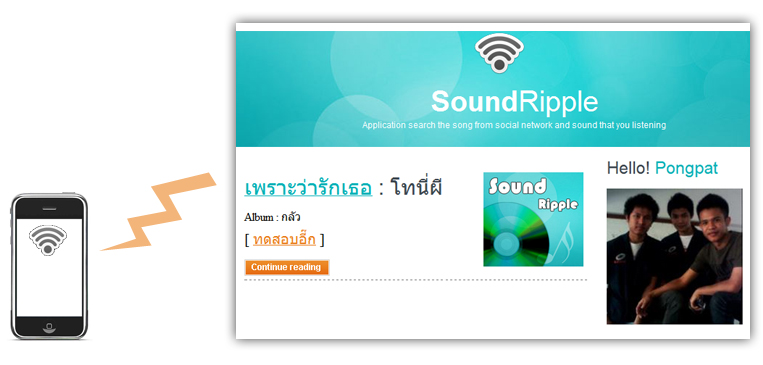 12
การใช้งานแอปพลิเคชัน
แสดงข้อมูลเพลง
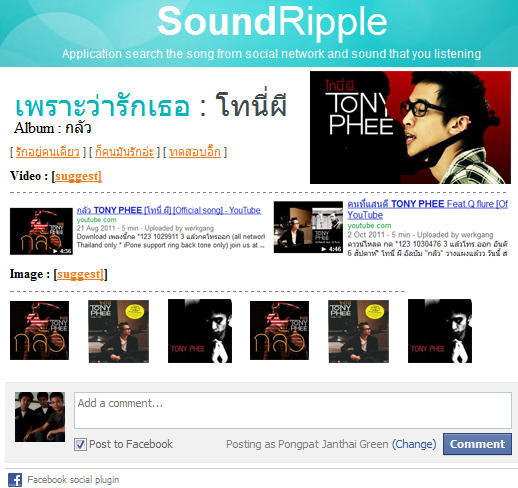 13
การใช้งานแอปพลิเคชัน
แสดงความคิดเห็นและแบ่งปันไปยังเฟซบุ๊ก
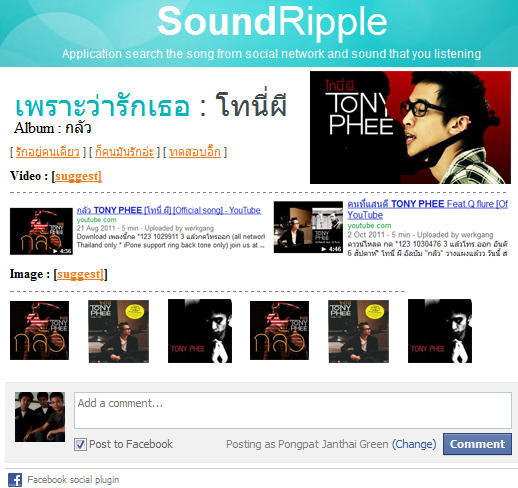 14
การใช้งานแอปพลิเคชัน
แสดงตำแหน่งที่ทำการแบ่งปันในแผนที่
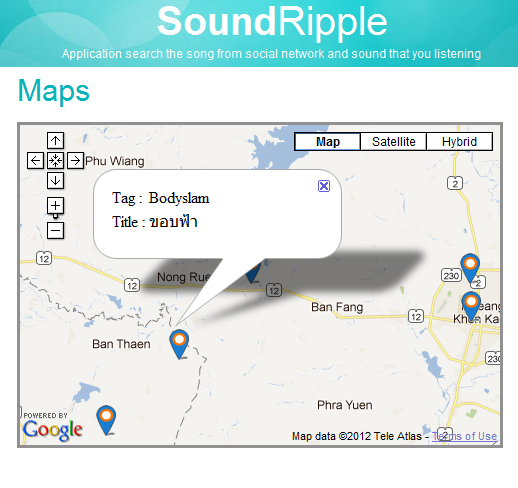 15
การใช้งานแอปพลิเคชัน
การติดตามเพื่อน
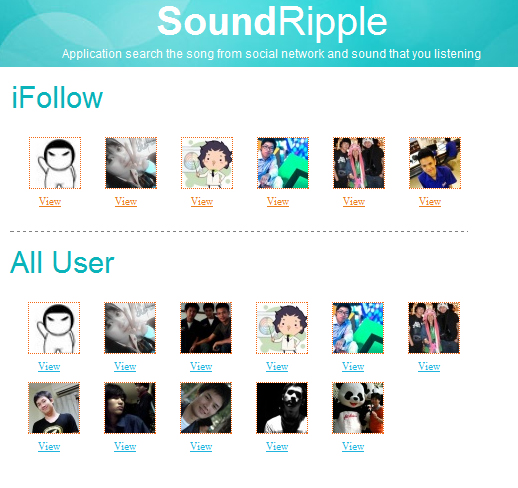 16
สรุปผลและอภิปราย
สามารถค้นหาข้อมูลเพลงได้จากเสียงเพลงที่ได้ยินและสามารถแบ่งปันไปสู่สังคมออนไลน์ได้
สร้างสังคมออนไลน์ใหม่ในกลุ่มผู้รักเสียงเพลง
สร้างแหล่งเก็บข้อมูลความรู้สึกหรือความคิดเห็นที่มีต่อเพลง
17
คำถาม-คำตอบ